ODRAZ 2. SVĚTOVÉ VÁLKY V LITERATUŘE
JAN OTČENÁŠEK
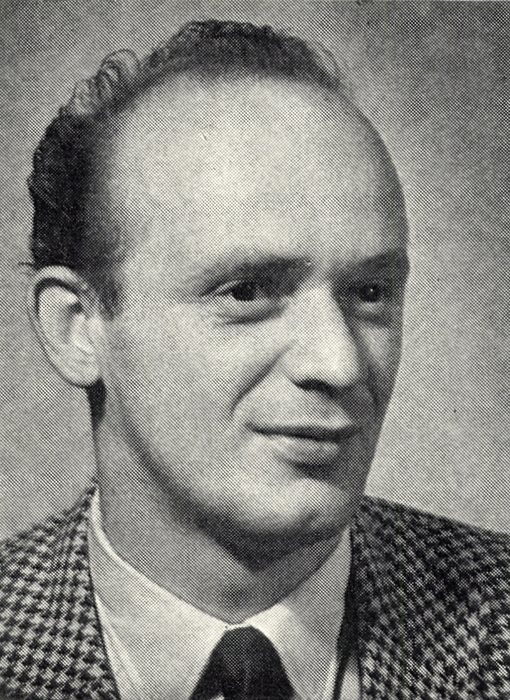 JAN OTČENÁŠEK
Jan Otčenášek (1929 – 1979) 
novela Romeo, Julie a tma
(obraz doby, kdy byl spáchán atentát na Heydricha, student Pavel ukrývá židovku Ester, která odmítla nastoupit do transportu tragický konec – Ester zastřelena)
PROCVIČUJEME ŘEŠENÍ PIŠTE DO SEŠITU
PROCVIČUJEME
ŘEŠENÍ
PŘEČTI SI UKÁZKU
Zamysli se.
Z jakého důvodu zvolil Jan Otčenášek název Romeo, Julie a tma? 
Ve které době se děj odehrává? 
Kde byla Ester „ubytovaná“?
Zdůvodni
Proč se musí Ester ukrývat? 
Proč se Ester bojí? 
Proč si Ester oddychla?
 Proč má na blůze žlutou hvězdu?
Text doplň.
Romeo se v novele jmenuje ………………………a Julie…………………… . 
Sedla si na samý kraj pohovky a…………………………………. . 
Bude v bezpečí, protože sem…………………..
Vlněnou pokrývku nosil ……………………………….. 
Zavírejte dveře ………………….na klíč.
Pamatujte na zatemnění, protože…………………………………………………………...         
Posadil se proti ní a………………..………………………….. 
Uhnul očima, protože……………………………………..,   …………………... a povzbudivě se na ni usmál.
Která spojení jsou nepravdivá?